МОБУ «Митинская ОШ» Исследовательский проект «Еще раз о молоке...»
Выполнили:
Аракелян Диана, ученица 7 класса
Герлинг Лидия, ученица 7 класса
Герлинг Анастасия, ученица 8 класса
Маслова Алена, ученица 8 класса.
                          
                                Руководитель: Мартьянова С.А.
                               
                                  2016 г.
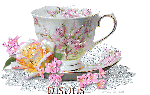 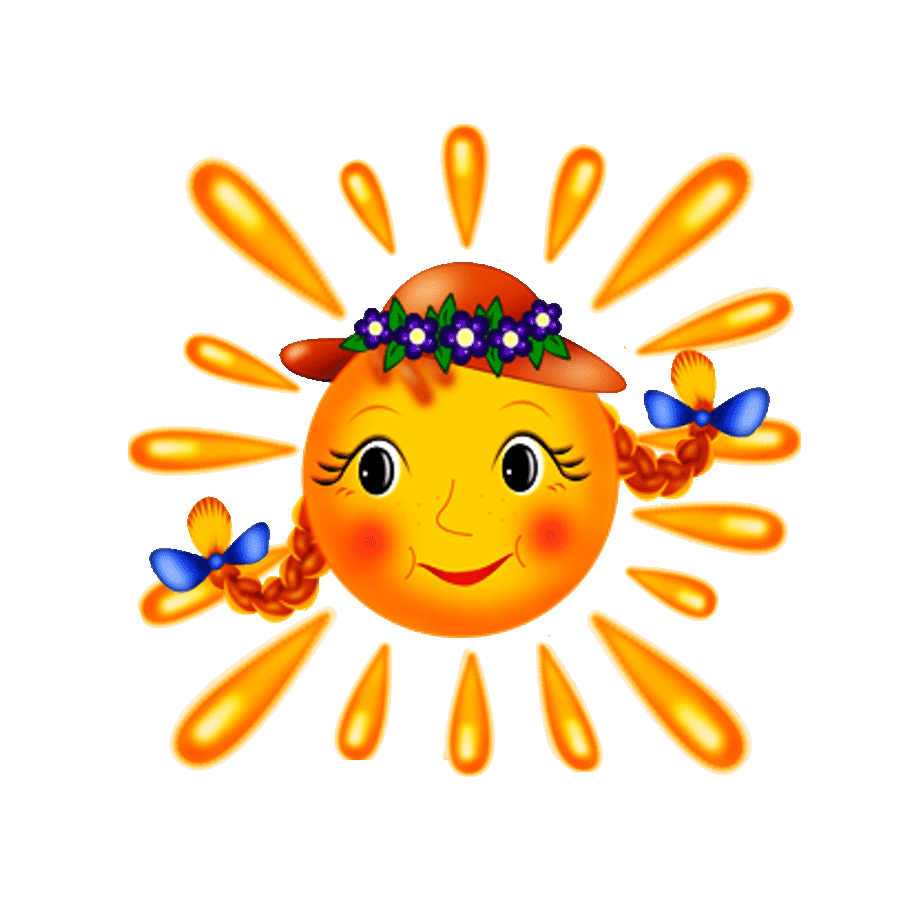 «Все прекрасное в человеке - от лучей солнца и от молока Матери»                                                     М. Горький
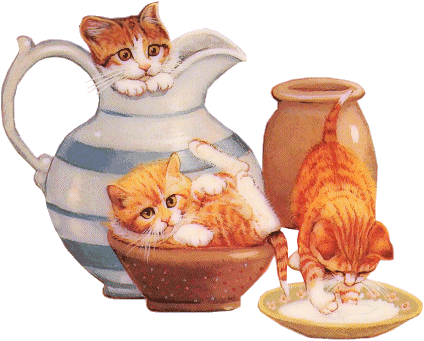 Актуальность
выбранной темы обусловлена тем, что молоко -  востребованный продукт питания.
 Молоко обеспечивает организм всеми необходимыми питательными веществами.
 Следовательно, оно полезно для человека! 
А всё ли мы знаем об этом продукте? 
Какого качества молоко на прилавках наших   магазинов? 
 Какого качества молоко с фермы нашего села?
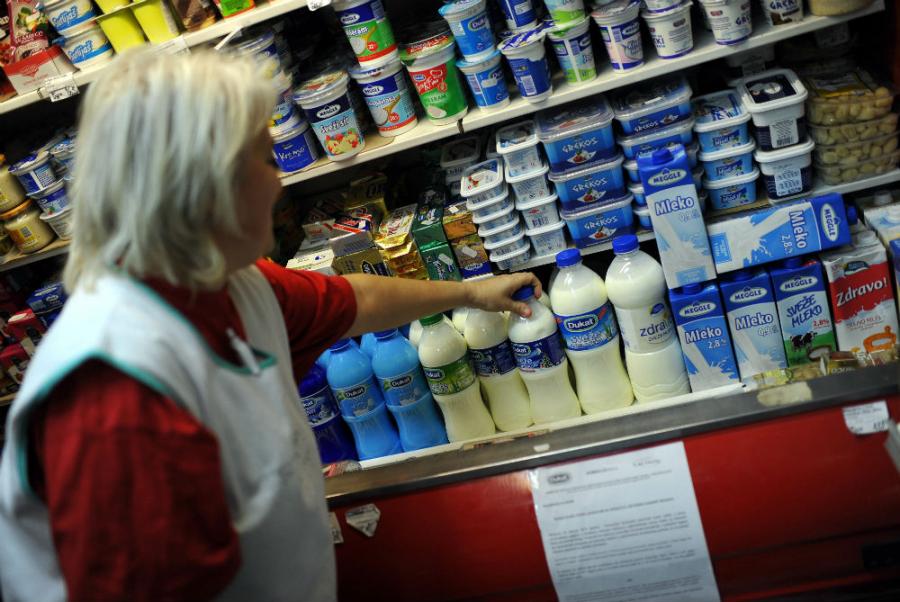 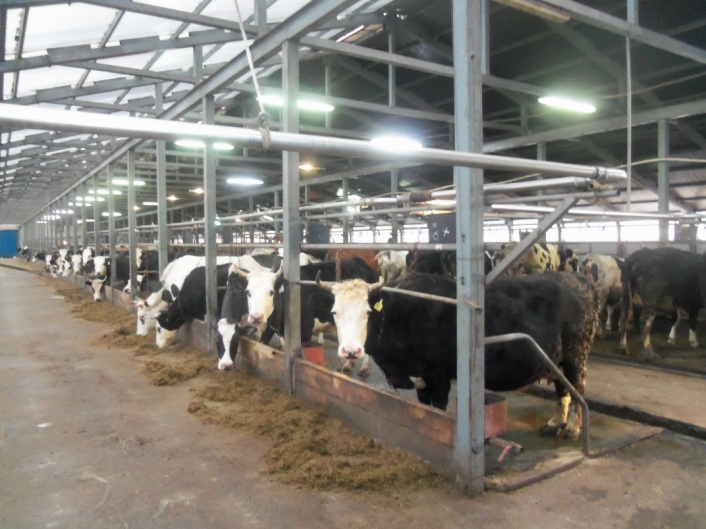 Проблема: 
молоко настолько хорошо, 
как его хвалят?
Гипотеза – 
мы предполагаем, что молоко, которое употребляют жители 
нашего села, одного 
качества.
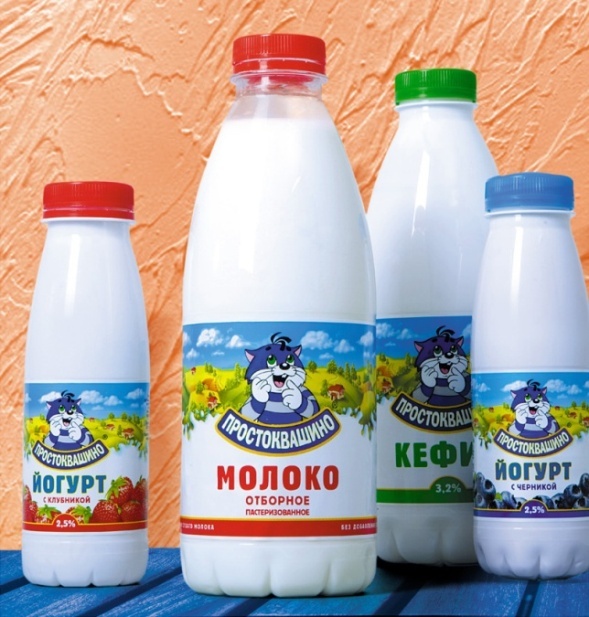 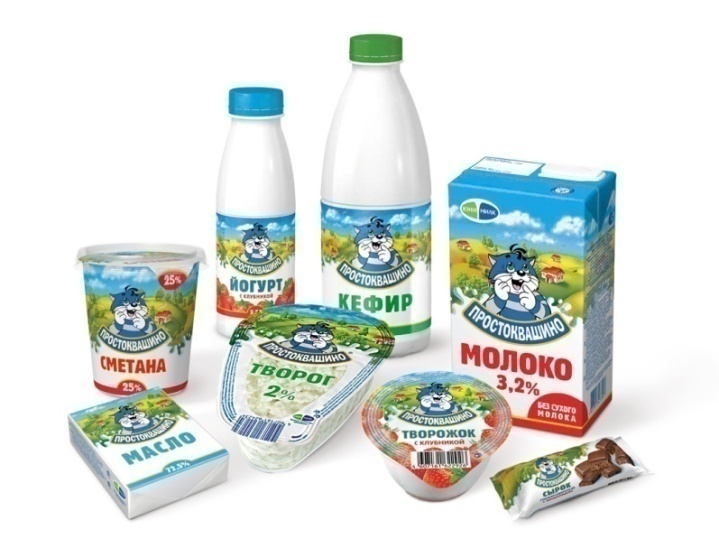 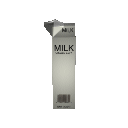 Цель работы –
 определить значимость молока 
для человека и показатели 
качества молока
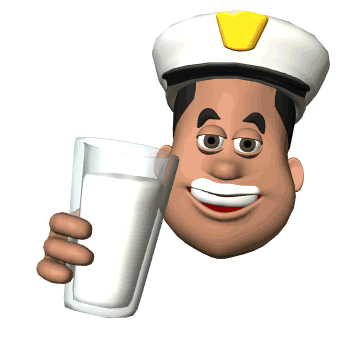 Задачи работы:
Найти материал по теме исследования 
в школьной библиотеке и в сети Интернета;
 изучить литературу по теме исследования;
 познакомиться с методами определения 
качества молока;
 провести анкетирование среди родителей, 
учащихся и учителей школы с целью 
выявления их знаний об исследуемом 
продукте - молоке;
опросить продавцов магазинов, 
расположенных в селе Митино, о наиболее 
покупаемых марках молока;
исследовать качество молока, используя 
мини - экспресс – лабораторию.
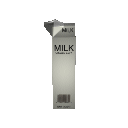 Объект исследования:
Образец № 1. 
Молоко с личного подсобного хозяйства учителя нашей школы.
Образец № 2. 
Молоко с фермы села Митино.
Образец № 3. 
Молоко «Простоквашино».
Образец № 4. Молоко «Ярмолпрод».
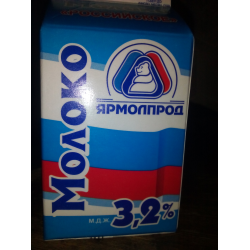 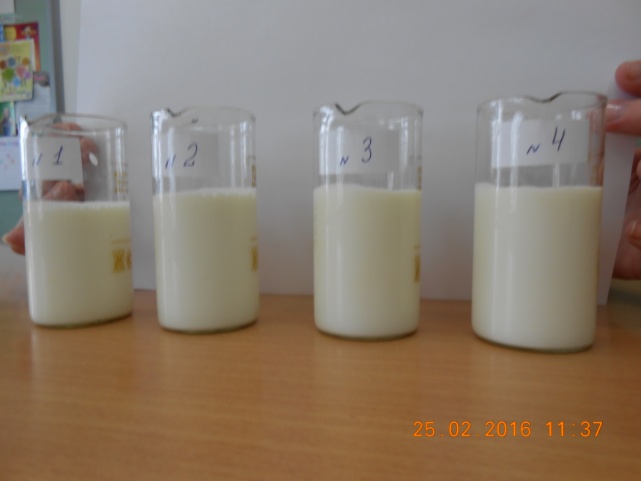 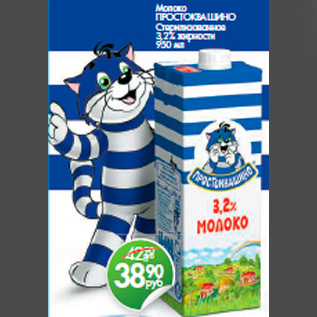 Предмет исследования:

-качество молочной продукции
 выбранных образцов
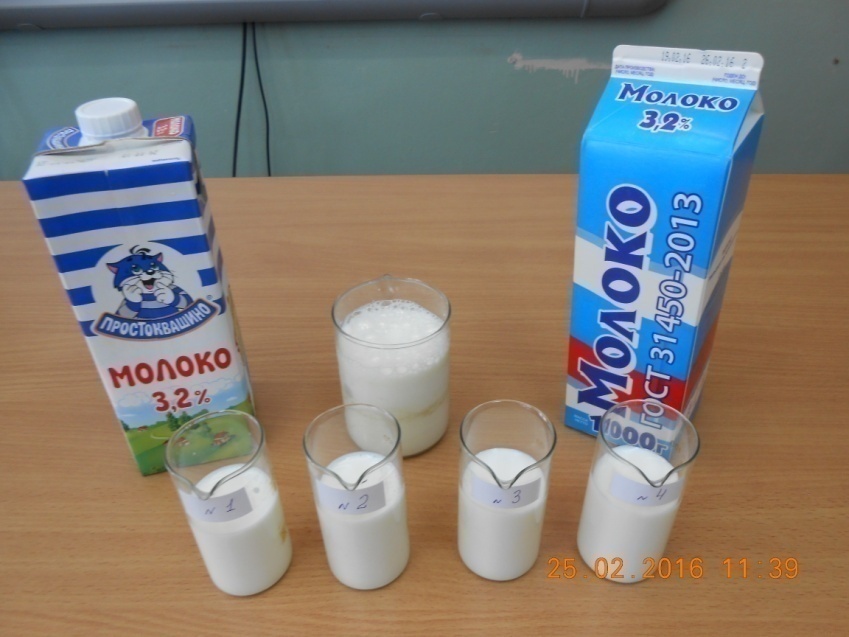 Методы исследования
изучение литературных 
 источников; 
 беседа; 
 анкетирование; 
 наблюдение; 
 анализ; сравнение; 
 проведение экспериментов.
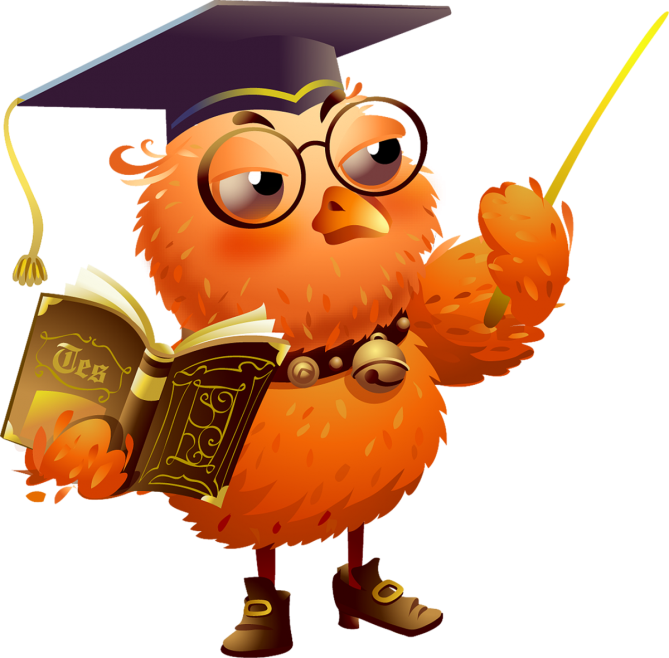 О вкусах не спорят
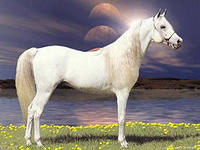 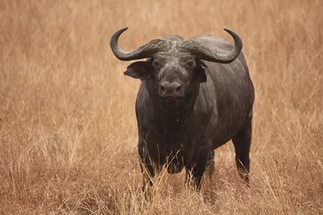 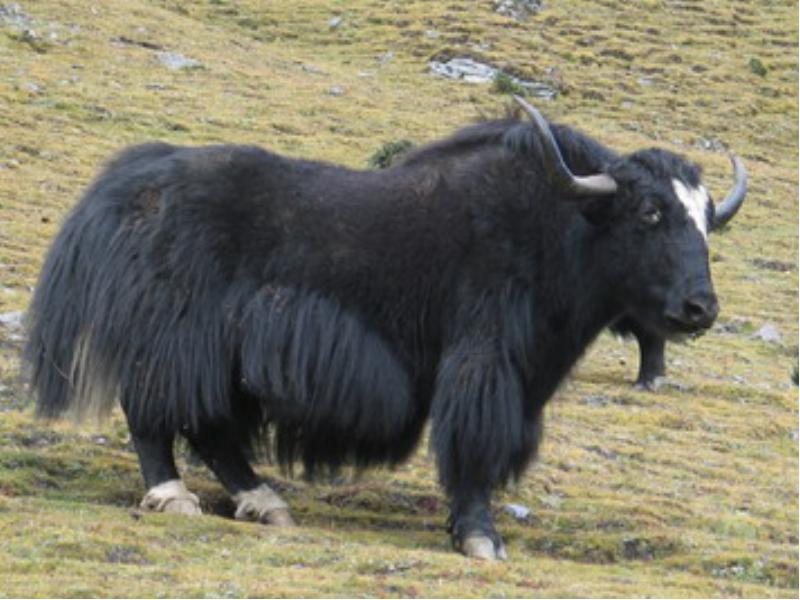 Кобылье 
(Монголия, Туркмения)
Буйвола (Египет)
Яка (Тибет)
МОЛОКО
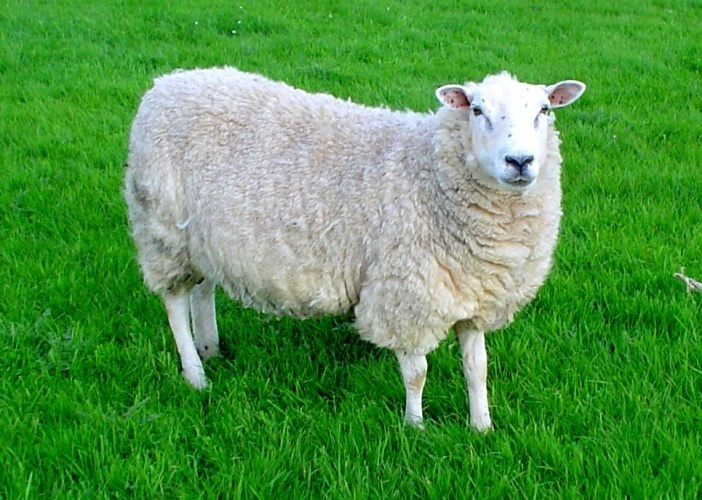 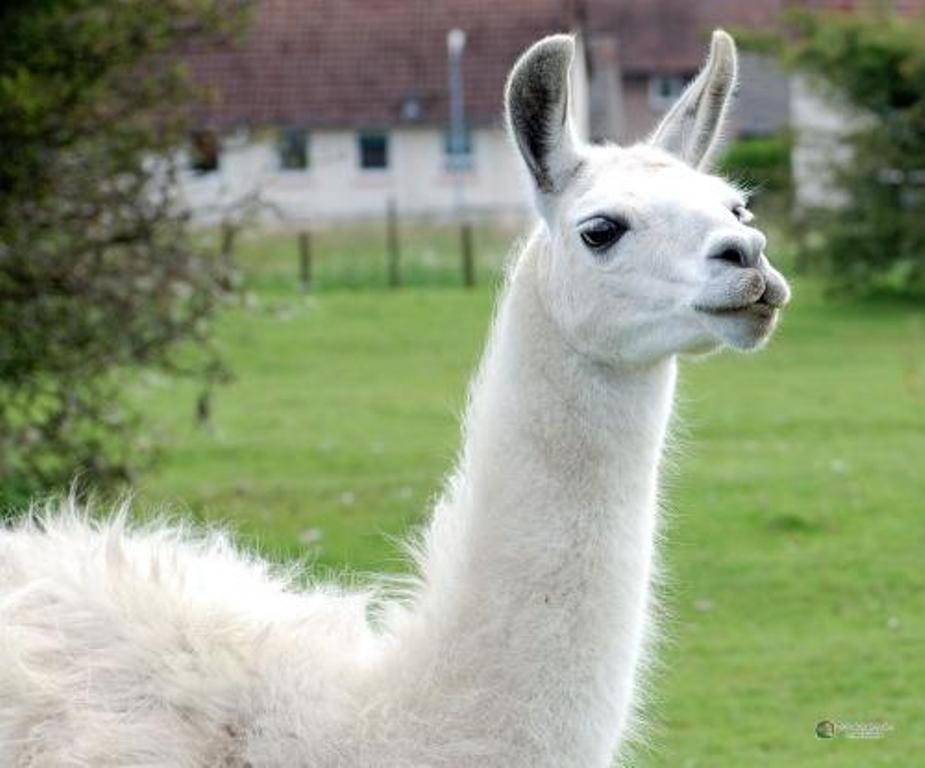 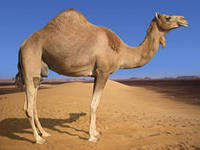 Овечье (Испания)
Ламы (Перу)
Верблюжье 
(Аравийские пустыни)
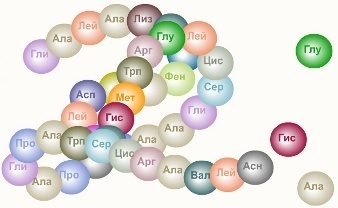 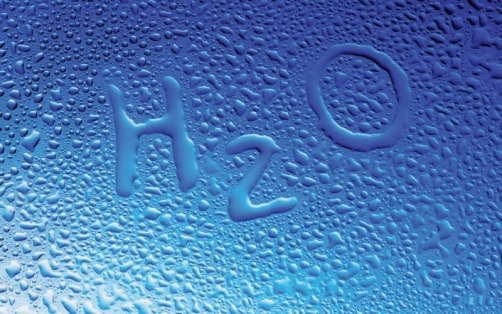 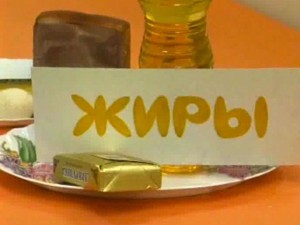 82, 7 %
Составляющие молока
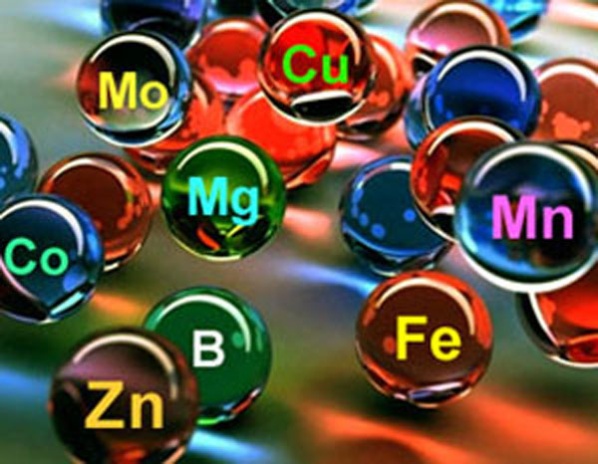 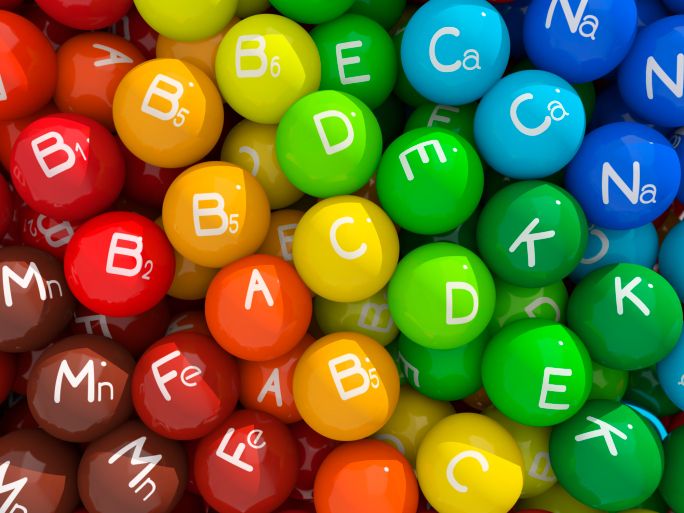 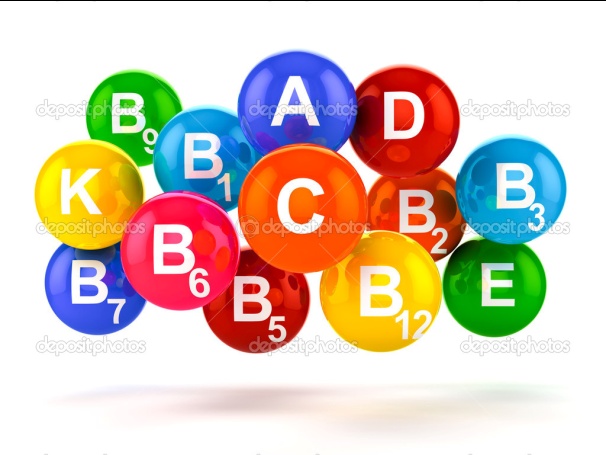 Изучив литературу о молоке, пришли к выводу, что молоко содержит все полезные вещества для нормального роста организма. Молоко по праву считают удивительным продуктом.
Наши исследования
Диаграмма 1
Основная масса учеников нашей школы положительно относятся к молоку (26  человек) и лишь 4 отрицательно. Среди взрослых положительно относятся к молоку 28 человек и лишь 2 отрицательно.
Наши исследования
Диаграмма 2
28 учеников считают, что молоко полезно для организма человека, и лишь 2 ученика считают, что молоко не полезно (из числа опрошенных, кто не любит молоко).
Наши исследования
Диаграмма 3
Все взрослые считают, что молоко полезно.
Наши исследования
Диаграмма 4
Среди качеств, за которые нравится молоко, большинство и детей и взрослых называют то, что оно полезное, вкусное, укрепляет кости, даёт здоровье.
Наши исследования
Диаграмма 5
Каждый день употребляют молочные продукты - 22 учащихся, 16 -взрослых, иногда - 7 учеников и 12 взрослых, а один ученик и два взрослых вообще не употребляют   молочные продукты.
Наши исследования
Диаграмма 6
Большая часть и детей и взрослых ответила - 3,2%.
Наши исследования
Диаграмма 7
Наши исследования
Диаграмма 8
Выбранная марка молока у многих опрошенных зависит от вкуса.
Наши исследования
Анализ состава молока показал, что «Молоко с личного подсобного хозяйства» по всем показателям (состав белков, жиров и углеводов) выше других марок. 
Беседуя с учительницей нашей школы, мы узнали, что данные показатели зависят от породы коровы, от возраста   коровы, от времени года, от качества кормов.
Мы провели исследования:
качества молока по внешнему виду;
консистенции молока;
цвета молока;
запаха молока;
вкуса молока;
наличия крахмала в молоке;
наличие соды в молоке;
степени разбавления молока водой;
обнаружение витаминов в молоке;
действие солей тяжелых металлов на белок.
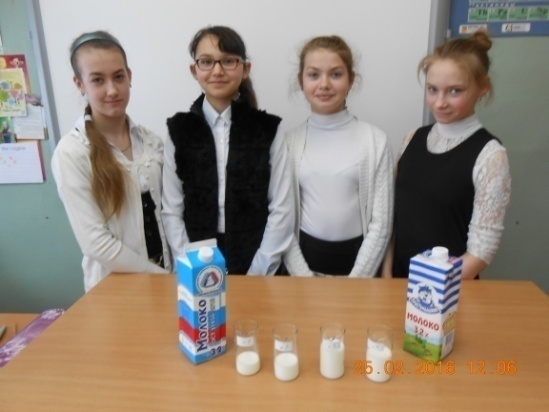 Наши исследования
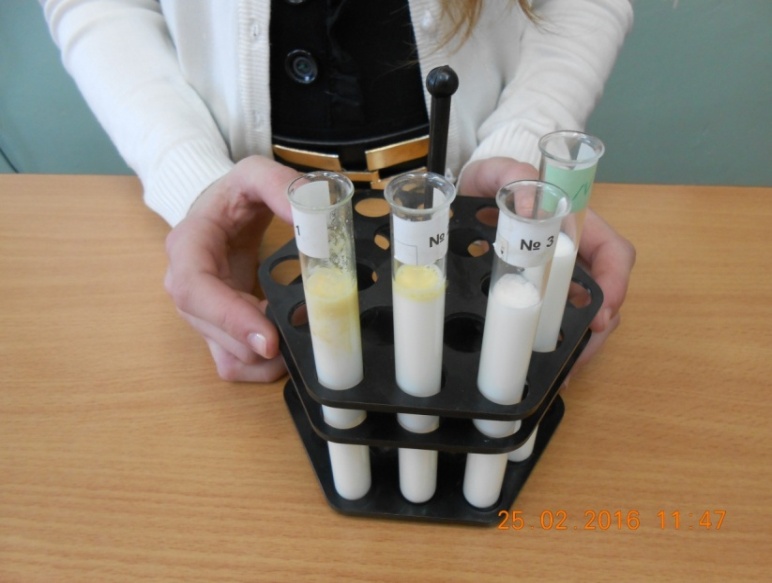 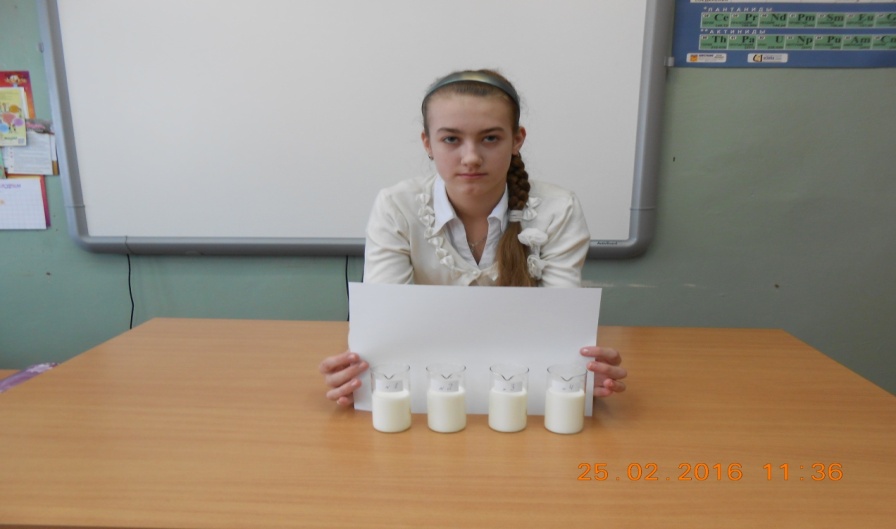 Определение цвета молока
Определение наличия соды в молоке
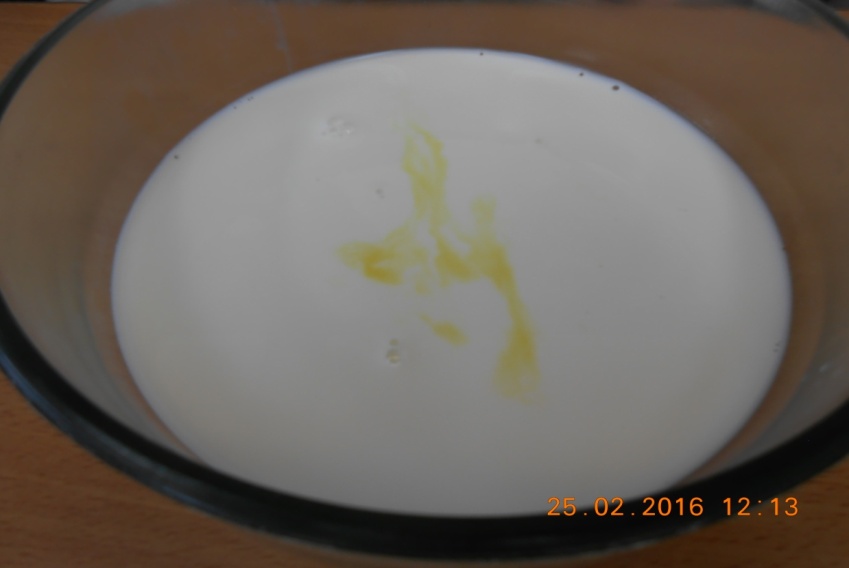 Определение наличия
 крахмала в молоке
Все показатели исследуемого нами молока оказались практически одинаковыми по внешнему виду, консистенции, вкусу и цвету, и находились в пределах нормы. Примесей соды и крахмала не обнаружено ни в одном из образцов. Разбавленными водой оказались образцы молока, приобретенными в магазинах. При этом цена исследуемых нами проб молока была различной. Следовательно, молоко по качеству одинаково, а платить иногда приходится больше. Нам удалось доказать наличие в молоке витаминов В1,  В 6, С.
Мы пришли к 
следующим выводам:
Заключение
Проведя исследования, мы пришли к выводу, что молоко относится к наиболее полезным продуктам питания, т.к. содержит в себе все важнейшие компоненты, необходимые для роста и развития организма. 

Все марки молока, которые мы брали в качестве объектов для исследования, оказались хорошими, без примесей.
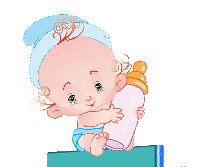 Заключение
Молоко способствует выведению токсичных веществ из организма, что особенно важно  в той местности,  где плохая экологическая обстановка.  Этим обосновывается выбор молока для дополнительного питания школьников.

Все марки молока можно употреблять в пищу.  
Таким образом, наша гипотеза подтвердилась!
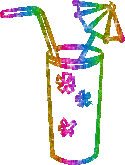 Список литературы:
 Горбатов К.К. Биохимия молока и молочных продуктов. – М.: Легкая промышленность, 1984 г, с.134 – 143.  
 Горбатов К.К. Биохимия молока и молочных продуктов. 2- е изд., перераб. и доп. - М.: Колос, 1997, с . 203 – 207.
 ГОСТ 23454-79. Молоко. Метод определения ингибирующих веществ. -  М.: Изд-во стандартов, 1989. 
 ГОСТ 3625-84. Молоко и молочные продукты. Титрометрические методы определения кислотности. Введ. 01.01.94. - М.: ИПК изд-во стандартов, 1996, с. 35 - 45.
 Исаев А.А. Если хочешь быть здоров.  Москва 1988г.
 Ликум А. Всё обо всём. Москва. «СЛОВО» 1995г., с. 251-252.
 Обухова Л.А. Школа докторов природы или 135 уроков здоровья. Москва, «ВАКО» 2007.
 www.erudition.ru/referat/ref/id.44852_1.html  (15 февраля 2016 г.)
 http://kulinarniy.front.ru/napitki/moloko_2.htm  (15 февраля)
 www.kalorya.ru/thematic-articles/66-art-00002   (19 февраля)
 www.oltri.ru/page102.html  (19 февраля)
Спасибо за внимание!
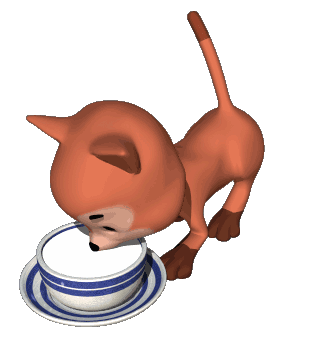 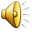